장력(場力)의 원리
장
력이란
장력(場力)이란 무엇인가?
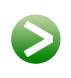 공간에 흐르는 기운
장(場)
= 공간
장력(場力)
력(力)
= 공간 속에 흐르는 에너지
= 에너지, 기운
장
력이란
장력(場力)은 왜 중요한가?
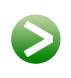 행복과 밀접한 관련이 있는 장력
우리들은 어디를 가나 어떤 장에 임하게 되고, 그 장에 임하게 되면 그 장력을 호흡하게 됨
우리의 생체는 항상 장력과 소통하게 되므로 그 장의 에너지는 우리의 행복과 밀접한 관련이 있음
장
력이란
장력의 종류
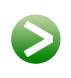 양장력과 악장력
양장력
악장력
그 장력권에 있으면 생명체가 행복해지는 에너지
그 장력권에 있으면 생명체가 힘을 잃게 만드는 에너지
장
력이란
장력의 종류
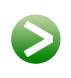 천연 장력과 인공 장력
양장력
악장력
천연 양장력
인공 양장력
천연 악장력
인공 악장력
흉당
명당
장
력이란
장력의 종류
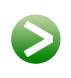 천연 장력과 인공 장력
양장력
악장력
천연 양장력
인공 양장력
천연 악장력
인공 악장력
인위적으로 바꿀 수 있는 장력이므로 장력이 안 좋을 경우 인위적으로 바꾸는 것이 가능함
장
력의 원리
양장력권에서 살기
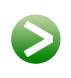 어떻게 하면 천연 양장력권에서 살 수 있을 것인가?
복(福)을 짓는다.
꾸준히 복을 짓게 되면 그 복이 언젠가는 도움을 주어 명당을 찾도록 도와준다.
손자병법에는 4종류의 장수(將帥)가 등장한다. 
뱃심에서 나오는 용장(勇將), 가슴으로 다스리는 덕장(德將), 머리를 쓰는 지장(智將), 그리고 복을 타고난 복장(福將)이 그것이다.
용장(勇將)은 지장(智將)을 이기지 못하고, 지장은 덕장(德將)보다 한 수 아래이며, 덕장도 복장(福將)에게는 어쩔 도리가 없다고 한다.
장
력의 원리
양장력권에서 살기
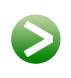 우리의 의지로 인공 양장력권을 만드는 것도 가능
어떻게 하면 내가 있는 곳의 장력을 내 의지에 따라 양장력으로 만들 수 있을까?
양장력
악장력
천연 양장력
인공 양장력
천연 악장력
인공 악장력